802.22 Working Group March Plenary EC Closing Motions Package
Apurva N. Mody
Chair, 802.22 Working Group
apurva.mody@baesystems.com  
apurva.mody@WhiteSpaceAlliance.org
802.22.3 - Standard: Spectrum Characterization and Occupancy Sensing , PAR Modification, and CSD
The 802.22 Working Group received the same comment from 802.3 and 802.11 Working Groups 
Comment: CSD 1.2.3 a) misspelled “Characteization” – change to “Characterization”

Comment Resolution
802.22 WG Accepts the change as proposed by the 802.11 WG. Changed “Characteization” –to “Characterization”
Apurva N. Mody (BAE Systems)
802.22.3 – Additional Comments from Paul Nikolich
Regarding the 802.22.3 PAR extension request, please consider adding or revising the following to your request: 
Active participation: 6 to 10

Comment Response: Agree. 
We have made the corresponding change to the PAR Form which shows that the Number of Active Participants are 10
Apurva N. Mody (BAE Systems)
802.22.3 – Additional Comments from Paul Nikolich
Most recent WG ballot numerical result: Y/N/Abs/DNV,
Total Number of Voters: 18 excluding the ex-officio who did not vote
Ballot Start Date: October 2017
Ballot End Date: November 2017
Return Ratio: 78%
Approval Ratio: 43%
Working Group Letter Ballot on Draft 3.0 started in Feb 2018. It is on-going
802.22.3 – Additional Comments from Paul Nikolich
Approximately the number of comments received: 
Ans: 95 for WG Letter Ballot 2

Approximate page count of most recent draft: 
Ans: 106 Pages

Estimate the number of WG recircs needed before starting Sponsor ballot: 
Ans: 3-4

Estimate when Sponsor ballot will begin and complete: 
Ans: Begin in March 2019 and End in December 2019
Motion for Approval of the 802.22.3 PAR Modification
802.22.3 - Standard: Spectrum Characterization and Occupancy Sensing , PAR Modification, and CSD
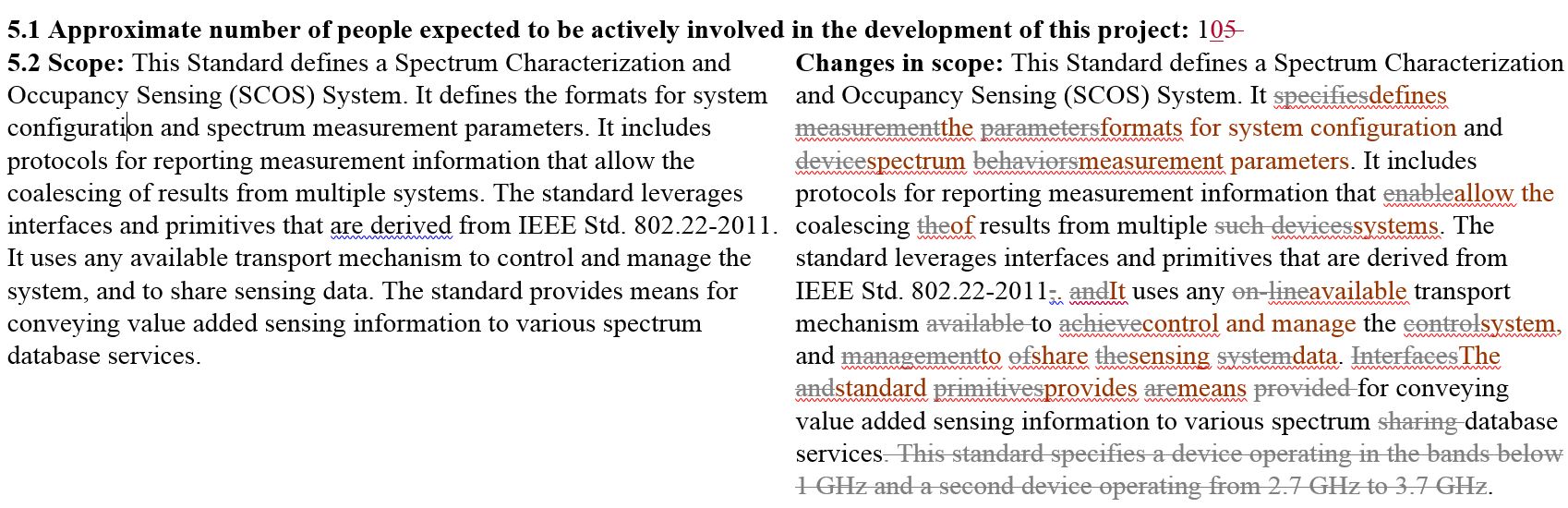